Proposed Policy Process
Under the current system
Academic policies (e.g. curriculum or faculty affairs) originate and are approved in the Academic Senate
Policies that do not are generally approved by the President’s Planning and Policy Council (PPPC)
Some policies that have academic components have been approved by both
Policies concerning collective bargaining issues are subject to Meet and Confer process
All policies approved by the President
Desired Attributes
No duplicate policies that sometimes contradict themselves
Students and campus community able to find policies easily
Need to flag policies needing Senate approval or Meet and Confer
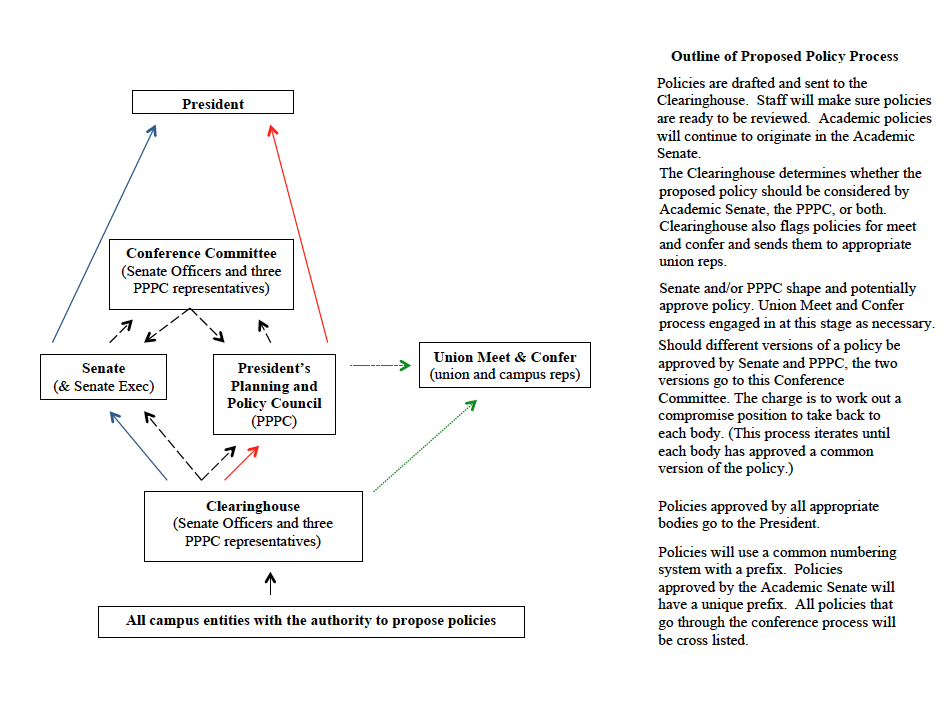